Unit 4 Wild animals
Study skills & Task
WWW.PPT818.COM
Study skills
The suffixes -ing, -ness and -ion
meaning
illness
action
Practice
Change the following words into nouns
discussion             
collection
kindness
sickness
feeling
celebration
beginning
darkness
meeting
invitation
discuss              
collect
kind
sick
feel
celebrate
begin
dark
meet
invite
It is a sea animal and looks like a large fish. It is very clever and often plays some games for us in the zoo.
It’s the king of the animal world. It has black stripes(条纹) on its body.
1
It is big and strong, it can carry heavy things with its long nose.
3
2
Pre-task
A guessing game
Which animal is it?
elephant
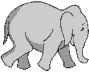 dolphin
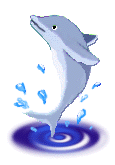 tiger
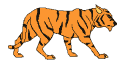 It’s strong , and has thick fur and sharp paws. It can walk upright(直立). Sometimes it’s very dangerous.
It only lives in China. Its favourite food is bamboo. It’s fat but it can climb trees easily.
4
It is not big. It looks like a dog. It usually lives with its family. It never kills for fun.
6
5
A guessing game
Which animal is it?
wolf
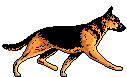 bear
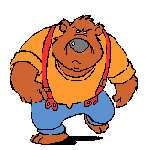 panda
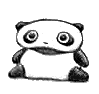 Many of them are in danger!
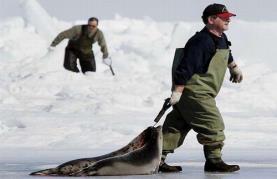 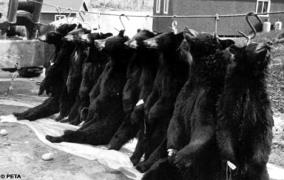 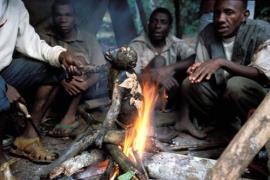 We should do something!
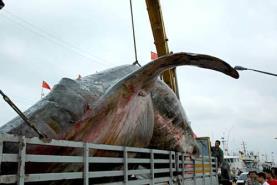 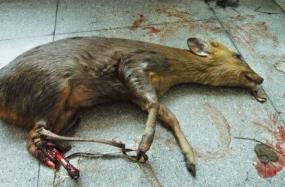 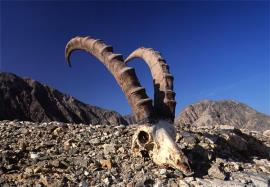 While-task: 
Read Simon’s notes on bears.
What do bears look like?

What do most bears eat?

What are bears good at doing?

What danger are bears facing?
They are big and heavy.
Most bears eat meat and fish.
Bears are good at climbing and swimming.
Hunters catch them for their fur and paws.
Help Simon complete
 the report.
A report on giant pandas
How to write a report
Para 1
Look
Para  2
Food
Para  3
Ability
Para   4
Qualities
Para 5
Danger
Post-task: Let’s help more animals
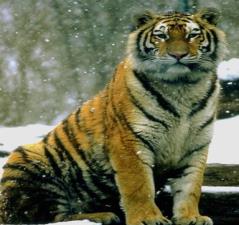 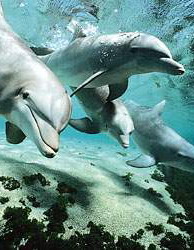 You can also choose any animal you like to write.
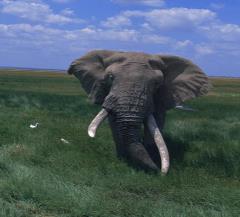 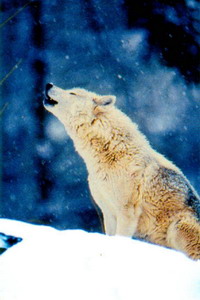 Tigers
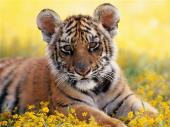 Step 1 Write down notes
Appearance
Ability
Character
Food
Danger
Action
A model
Report: Tigers are in danger!
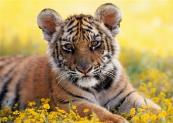 Step 2 Give your report
1
2
3
4
5
A model
Step 3  Correct the article in pairs
Pay attention to:
The writing steps(步骤);

The word spelling(拼读);

The neat handwriting(书写);
Report: Tigers are in danger!
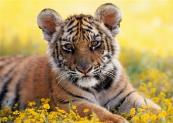 Step 4   Show your report
Learn a song
请让我来帮助你,就像帮助我自己;
Let me help you, be likely to help myself;
请让我去关心你,就像关心我自己;
Let me take care of you, be likely to take care of myself;
这世界会变得更美丽.
The world will be more beautiful!